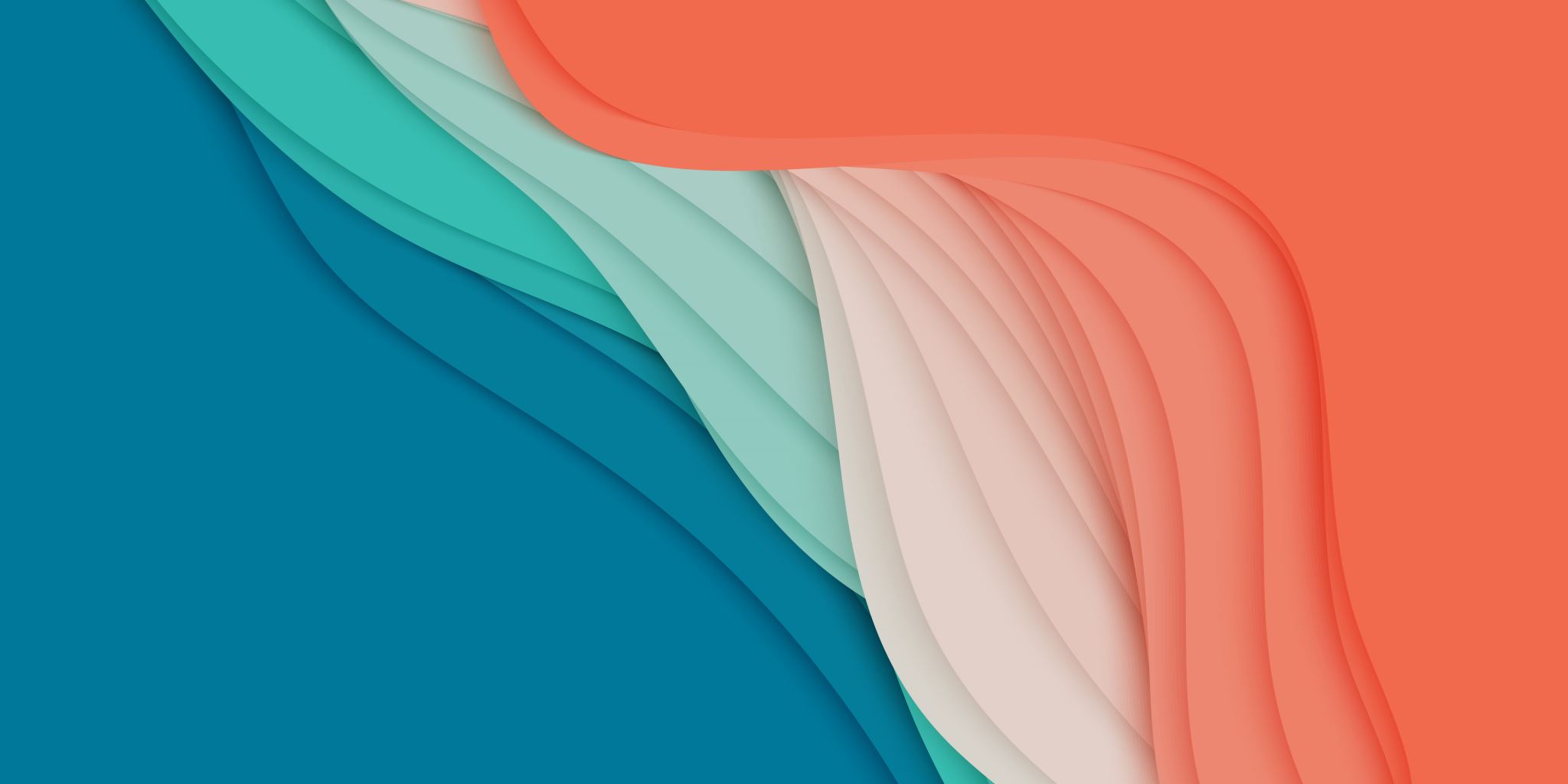 POTENTIAL REMEDIES AND FUTURE DIRECTIONS
DR. VINCENZO IAIAPOSTDOCTORAL RESEARCHER @ LUISSOF COUNSEL @ AKRAN IP
9° WIPO Conversation on Intellectual Property  and Frontier Technologies, Panel 3 «Does litigation really solve everything? A litigation tracker»
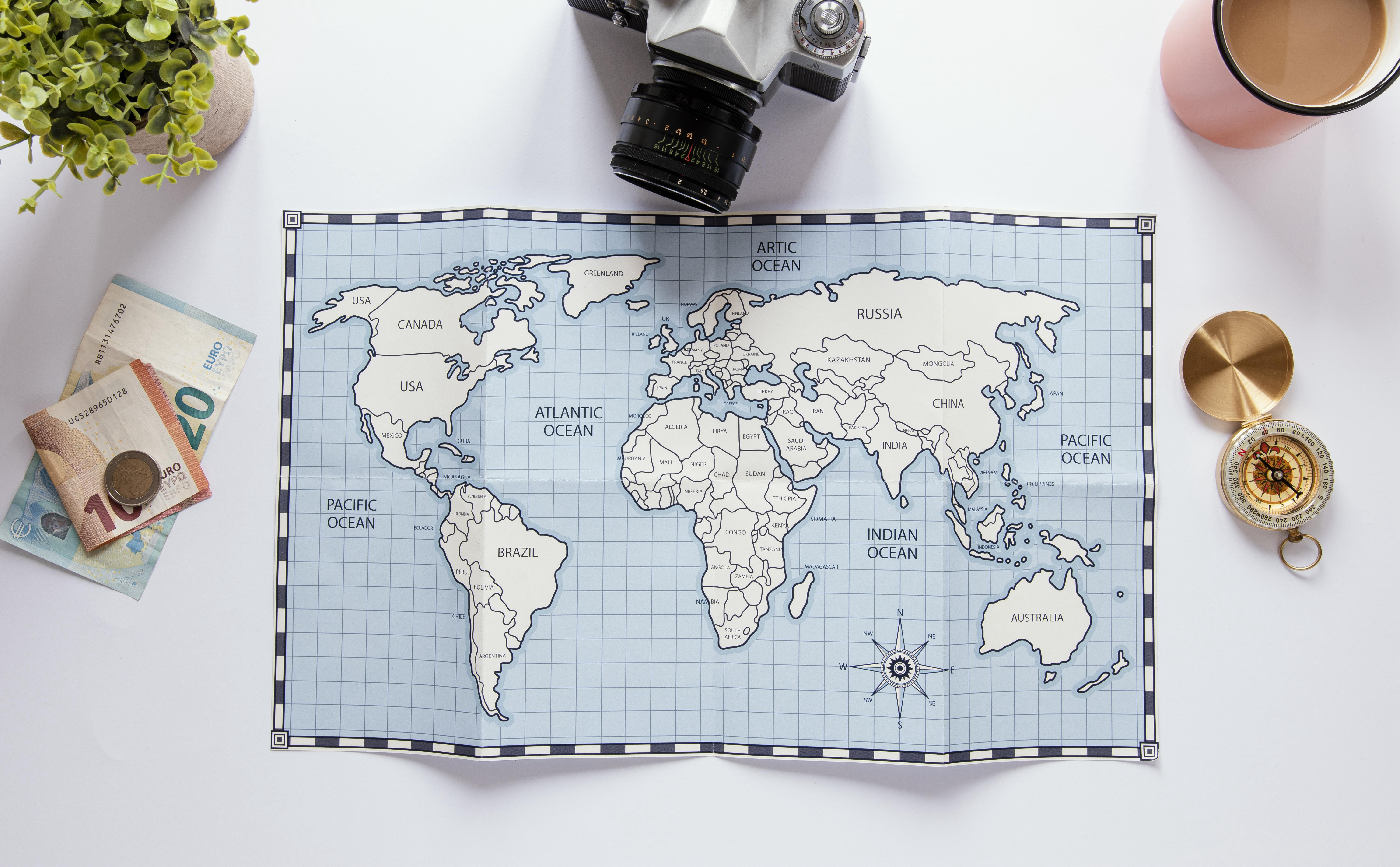 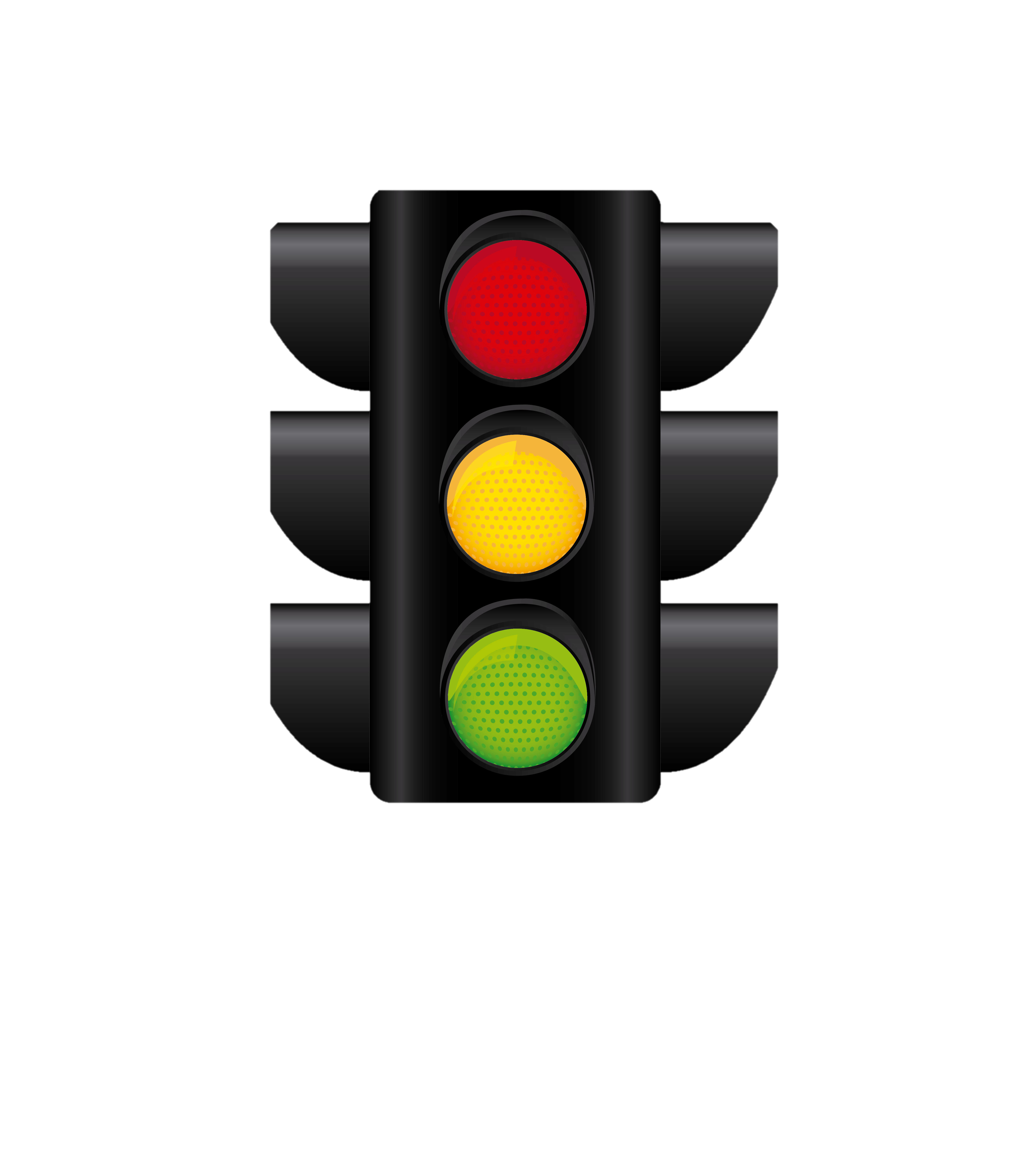 THE PATCHY MANAGEMENT OF TRAFFIC FOR TDM
FRAGMENTATION IN EVIDENCE GATHERING
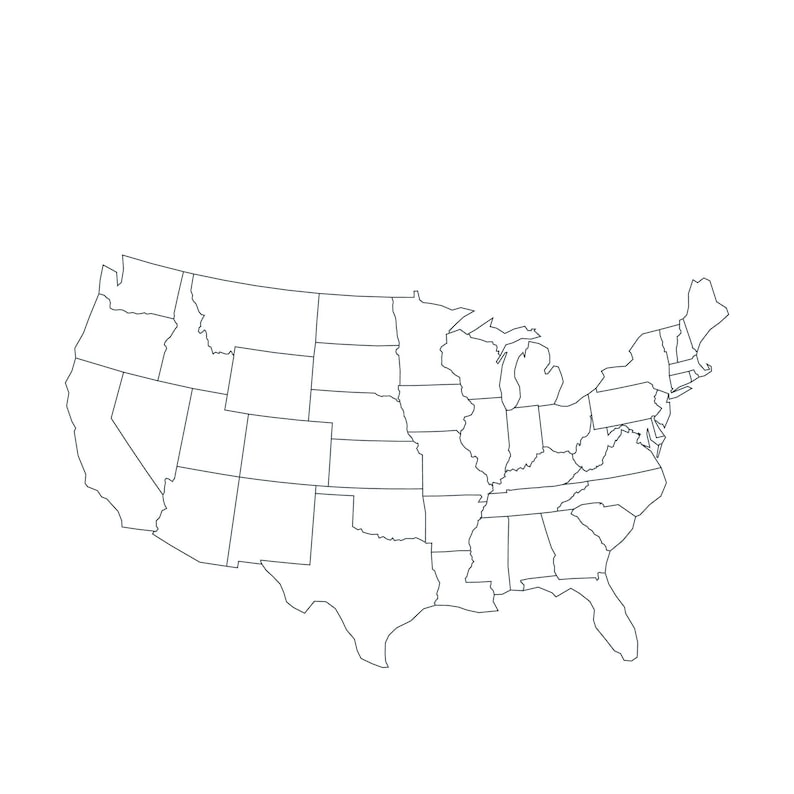 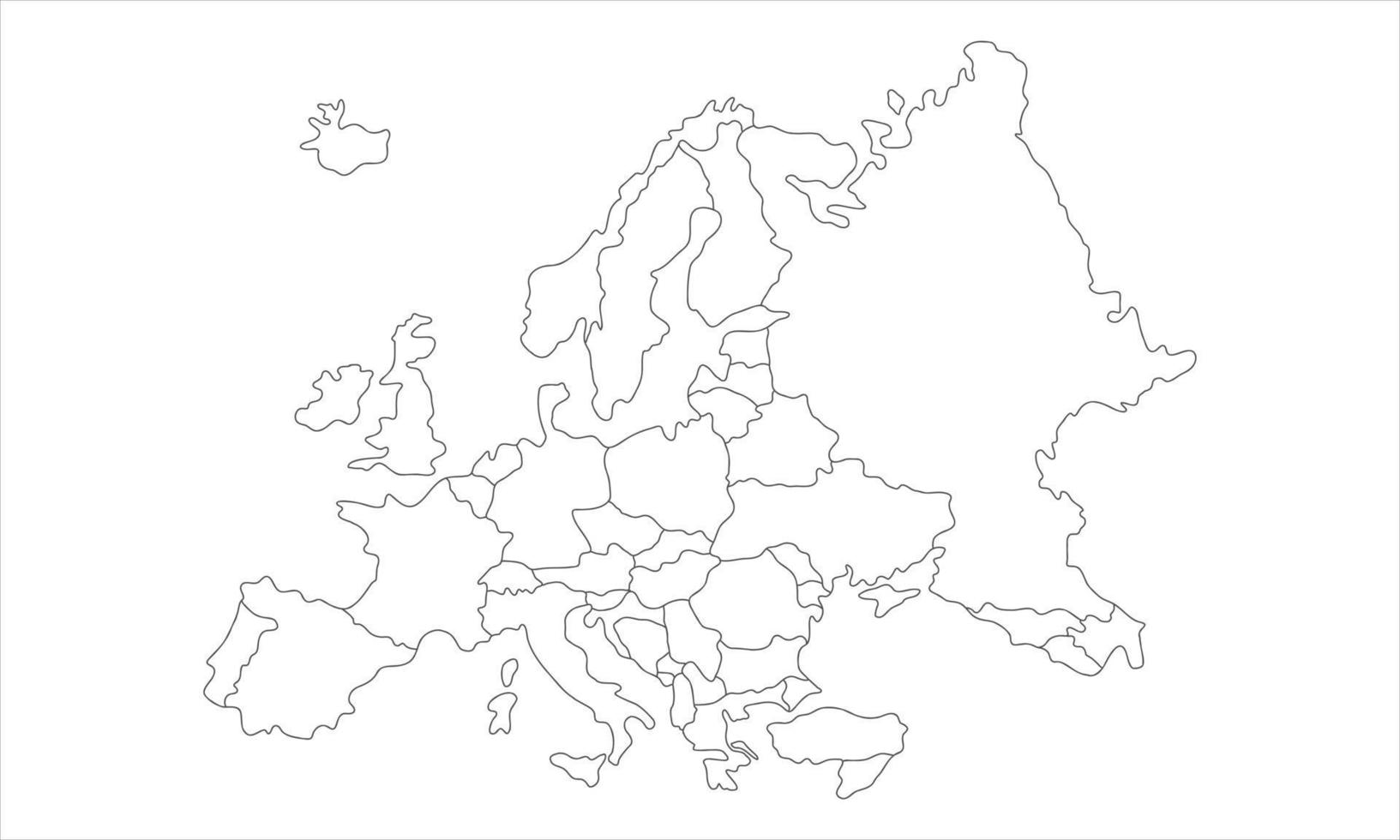 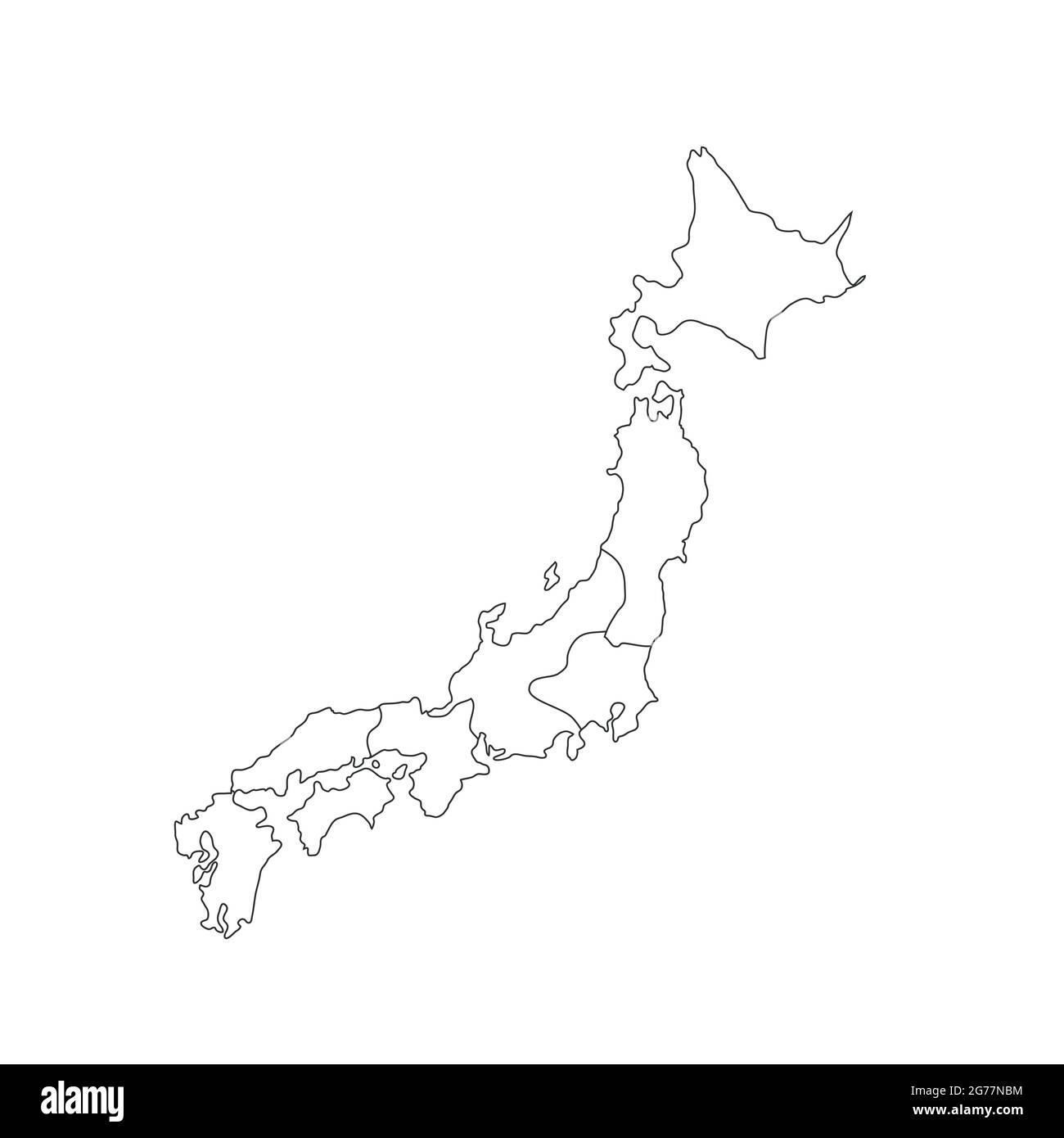 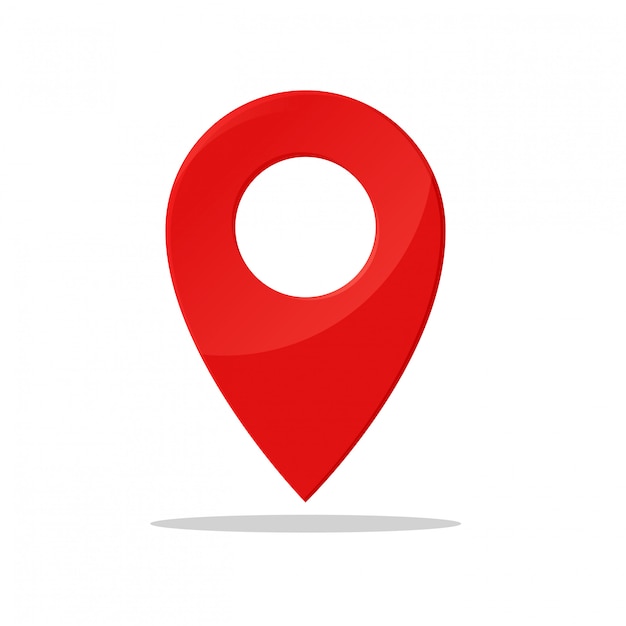 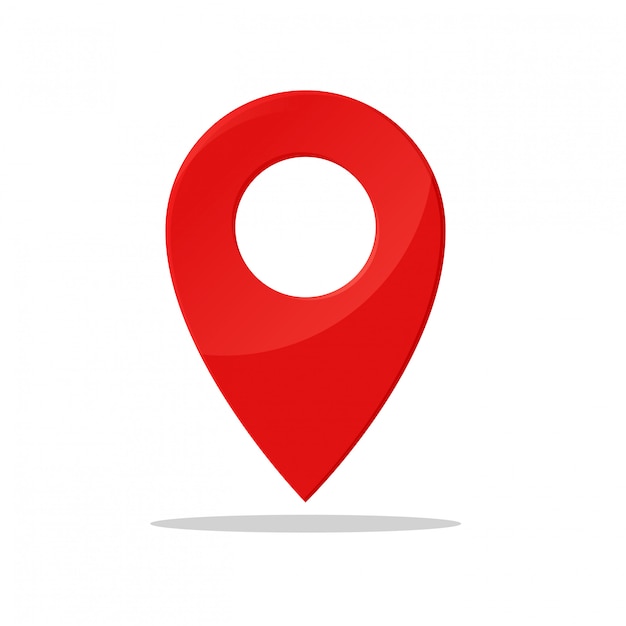 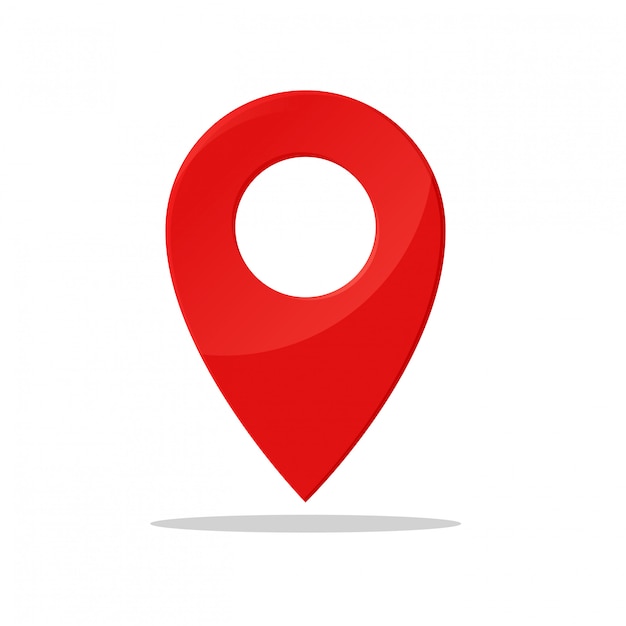 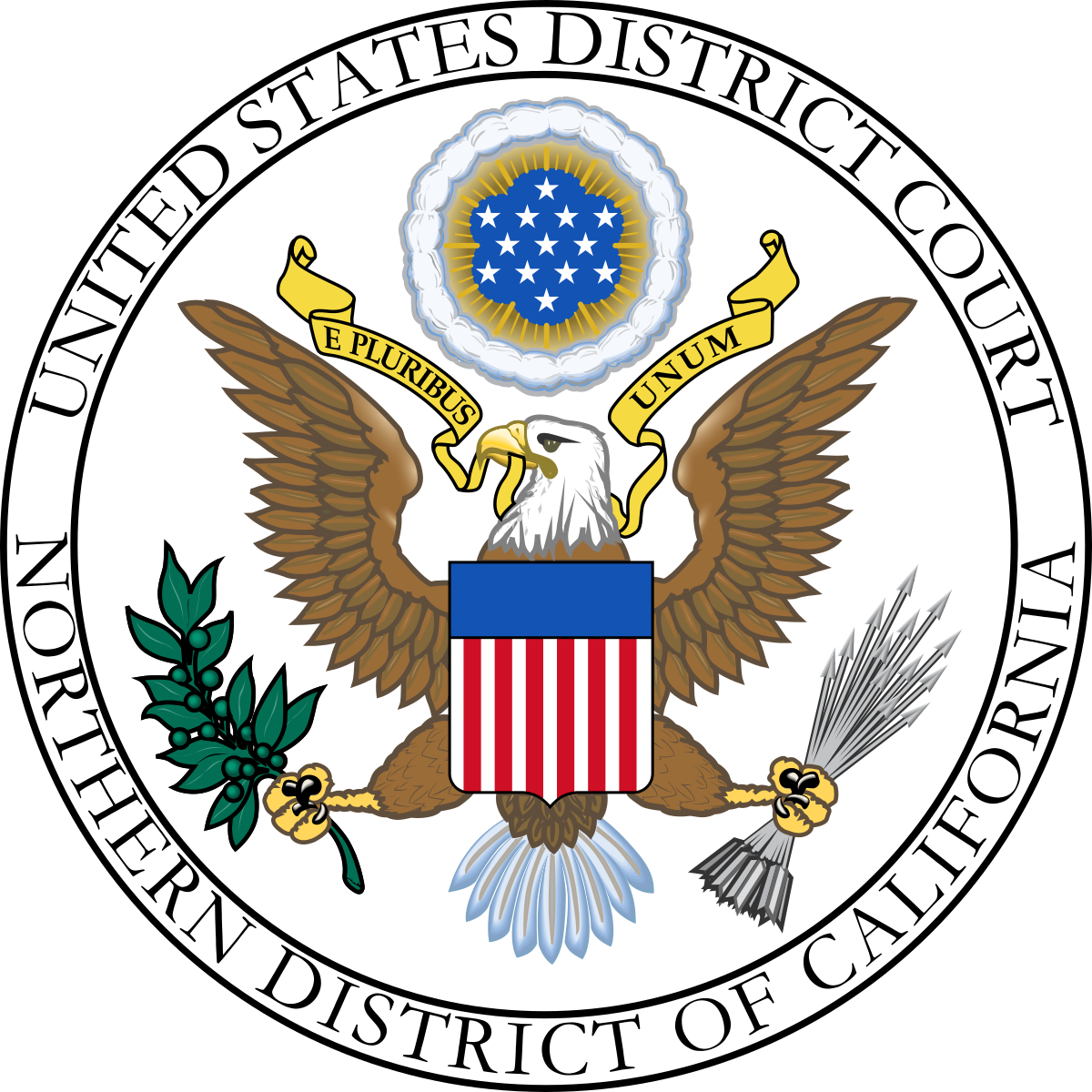 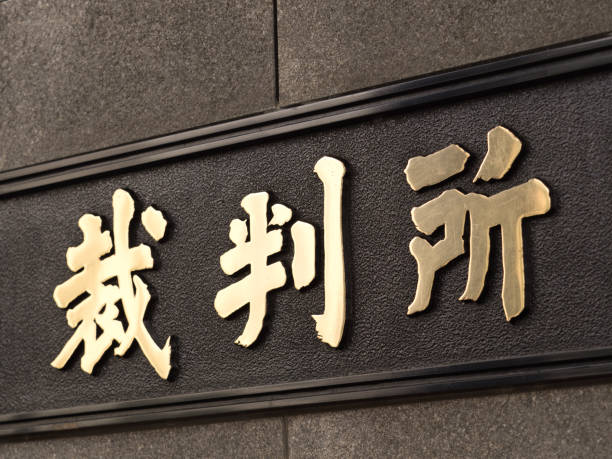 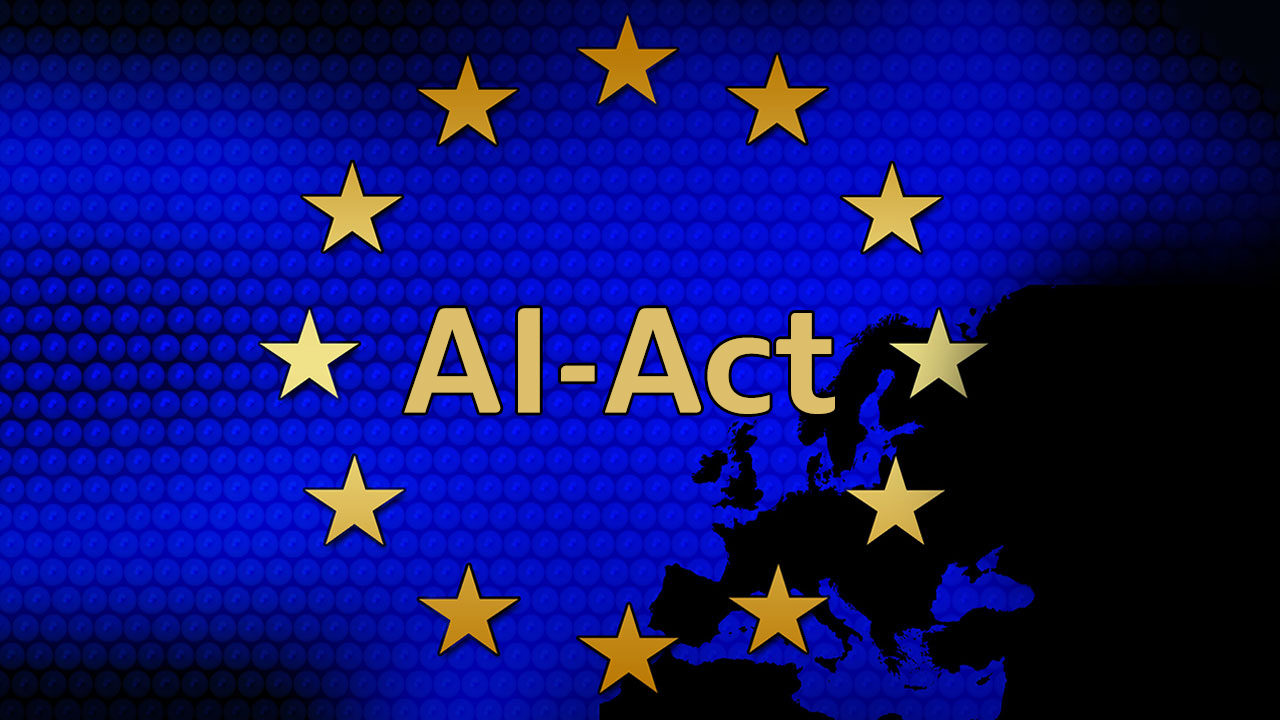 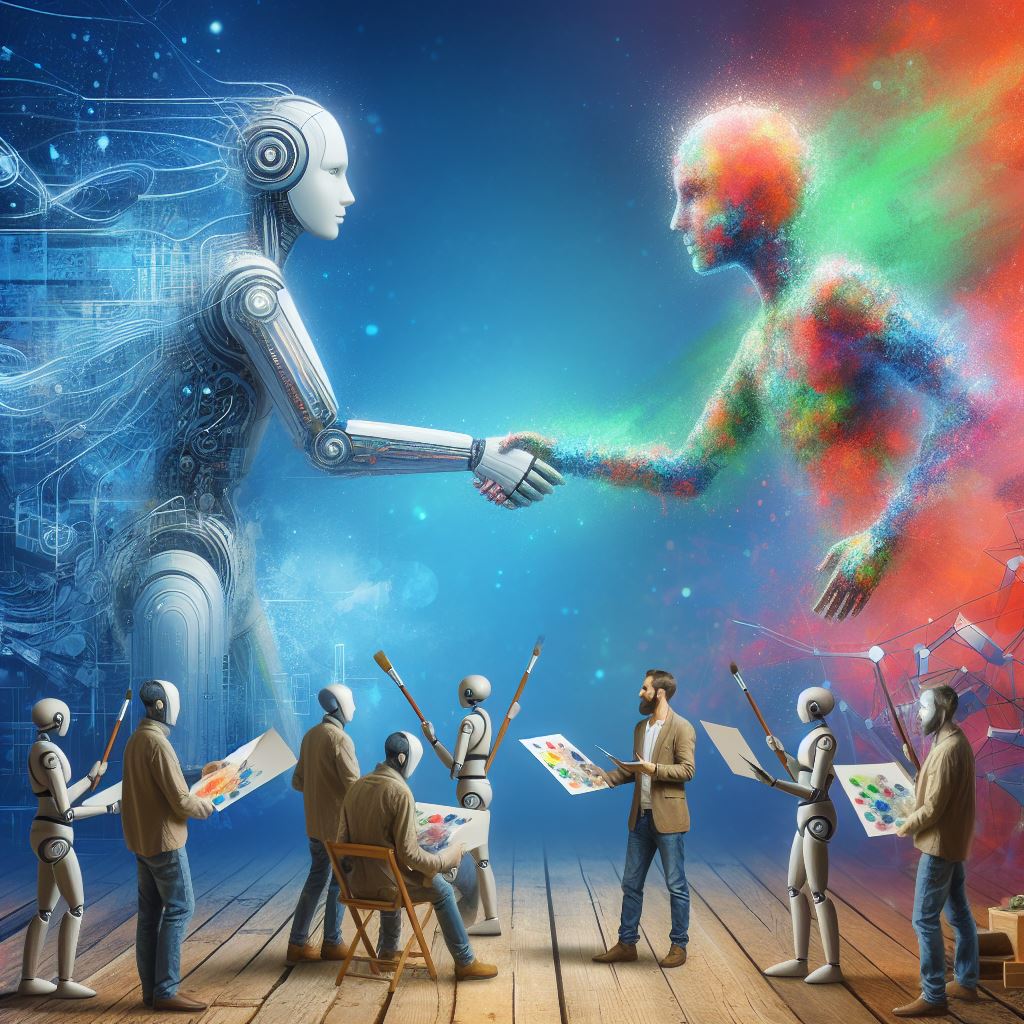 POTENTIAL SOLUTIONS
NO © INFRINGEMENT FOR TDM
ONE-TO-ONE NEGOTIATIONS
COLLECTIVE MANAGEMENT
       a)  based on inputs 
       b)  based on outputs  
STATUTORY REMUNERATION  
       RIGHT -> USE OF DLT + SMART      
       CONTRACTS
READINGS
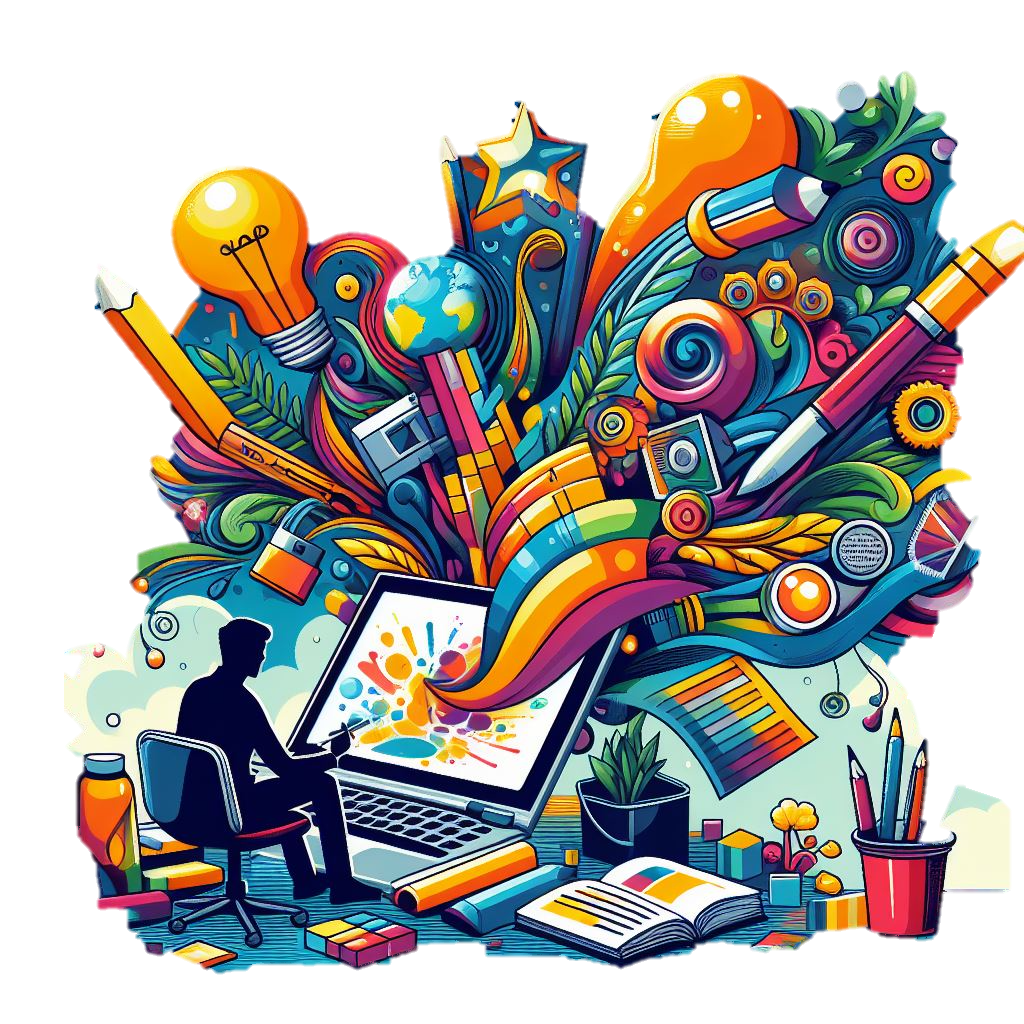 👍
C. GEIGER, V. IAIA, The forgotten creator: towards a statutory remuneration right for machine learning of Generative AI, in Computer Law & Security Review, Vol. 52, 2024, preprint available on SSRN.
M. SENFTLEBEN, AI Act and author remuneration – A model for other regions?, 2024, available on SSRN.
V. IAIA, The SIAE and Meta tug-of-war: an Italian affair of European relevance, Kluwer Coyright Blog, 18 April 2023.
CONTACTS
📲
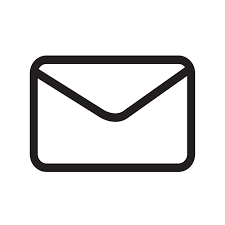 vincenzo.iaia@luiss.it
Vincenzo Iaia
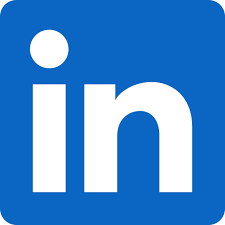